Salmos para cada tiempoPsalms for every moment
Salmo 2 – Jehová y Su Mesías
Psalm 2 – Yahweh and His Messiah
Salmos para cada tiempo
viernes
sábado

domingo
Salmo 1 – Un árbol firmemente plantado
Salmo 2 – Jehová y su Mesías
Salmo 90 – Propósito en Dios
Salmo 109 – Pidiendo la justicia de Dios
Salmo 107 –Que lo digan los redimidos
Salmo 2 – Jehová y su Mesías	Psalm 2 – Yahweh and his Messiah
El autor del Salmo 2 no es identificado en el salmo. Sin embargo…The author of Psalm 2 is not identified in this psalm. However…
…es parte de un grupo de salmos que mayormente es de David (Libro I). …it’s part of a group of psalms that predominately are psalms of David (Book I).
…Pedro confirma la autoría de David en el Nuevo Testamento (Hechos 4:25-26).…Peter confirms a Davidic authorship in the New Testament (Ac. 4.25-26).
Salmo 2 – Jehová y su Mesías	Psalm 2 – Yahweh and his Messiah
Es uno de los varios salmos “reales” que hablan del rey que Dios ha puesto en el trono.It is one of the various “royal” psalms that speak of the king that God has placed on the throne.
Me pregunto si este salmo fue cantado cuando un nuevo rey de Israel fue ungido o coronado (?)I wonder if this psalm was sung when a new King of Israel was annointed or crowned (?).
Salmo 2 – Jehová y su Mesías	Psalm 2 – Yahweh and his Messiah
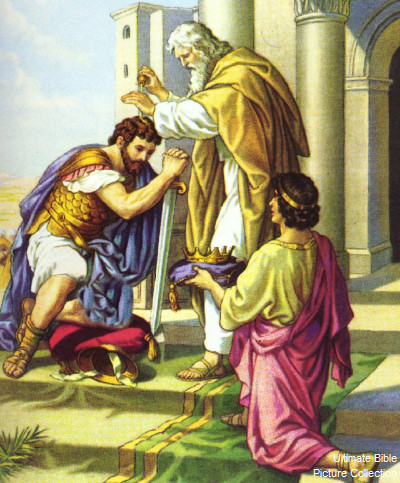 Salmo 2 tiene raíces en el vocabulario de 2 Samuel 7.Psalm 2 has roots in the vocabulary of 2Sa. 7.
yo estableceré el trono de su reino para siempre (7:13).I will establish the throne of his kingdom forever (7.13).
Yo seré padre para él (7:14).I will be a father for him (7.14).
Salomón es ungido en 1 Reyes 1:38 Solomon is anointed in 1Ki. 1.38.
Es uno de los varios salmos “reales” que hablan del rey que Dios ha puesto en el trono.It is one of the various “royal” psalms that speak of the king that God has placed on the throne.
Me pregunto si este salmo fue cantado cuando un nuevo rey de Israel fue ungido o coronado (?)I wonder if this psalm was sung when a new King of Israel was annointed or crowned (?).
Salmo 2 – Jehová y su Mesías	Psalm 2 – Yahweh and his Messiah
Lo que sea el cumplimiento inmediato de Salmo 2, el cumplimiento principal del salmo está en Jesús el Mesías (el Cristo - el ungido).Whatever was the immediate fulfillment of Psalm 2, the ultimate fulfilment of the psalm is in Jesus the Messiah (the Christ – the anointed one).
Salmo 2 – Jehová y su Mesías	Psalm 2 – Yahweh and his Messiah
El salmo empieza con una imagen de todos los reyes del mundo batallando contra Jerusalén.The psalmist begins with an image of all the kings of the world battling against Jerusalem.
Sería una situación de mucho terror, pero el salmista solo pregunta: ¿por qué?This would be a terrifying experience, but the psalmist only the question: why?
Salmo 2 – Jehová y su Mesías	Psalm 2 – Yahweh and his Messiah
Reconoce que sus esfuerzos son inútiles: “¿Están locos?”He recognizes that their efforts are useless: “Are they crazy?”
Si piensan que el ungido solo es un rey humano, se puede entender sus planes.If they think that the anointed one is a human king, you can understand their plans.
Pero, es el ungido de Dios. Nadie puede batallar contra los propósitos de él. But he is the anointed of God. No one can battle against the purposes of God.
Salmo 2 – Jehová y su Mesías	Psalm 2 – Yahweh and his Messiah
¿Cómo piensan que pueden ganar? How do they think they can win?
El motivo: “¡Rompamos sus cadenas, y echemos de nosotros sus cuerdas!” (2:3)The motive: “Let’s break their chains, and throw off their ropes” (2.3).
Es la libertad que promete el mundo, ¿no?This is the freedom that the world promises us, isn’t it?
Salmo 2 – Jehová y su Mesías	Psalm 2 – Yahweh and his Messiah
“No me diga con quien puedo casarme o qué genero soy yo. ¡No me diga que hacer con mi propio cuerpo!”“Don’t tell me who I can marry or what gender I am. Don’t tell me what to do with my own body!”
Salmo 2 – Jehová y su Mesías	Psalm 2 – Yahweh and his Messiah
Rechazar a Dios no se libra a uno; solo se elige a un amo diferente (Ju. 8.34; 2Pe. 2.19).Rejecting God does not lead to freedom. You have only chosen a different master (Jn. 8.34; 2Pe. 2.19).
La libertad verdadera viene de someterse a Jehová y su ungido.True freedom comes through submission to Yahweh and his Anointed.
Salmo 2 – Jehová y su Mesías	Psalm 2 – Yahweh and his Messiah
2:4 – “El que se sienta en los cielos se ríe” (Salmo 37:12-13; 59:5-8).“He who sits in heaven laughs” (Ps. 37.12-13; 59.5-8).
¿Cómo se pelea contra Dios? ¿Puede un pez dorado tragar una ballena?How can anyone fight with God? Can a goldfish swallow a whale?
Hechos 5:38-39 / Ac. 5.38-39
Salmo 2 – Jehová y su Mesías	Psalm 2 – Yahweh and his Messiah
2:5-6 – Jehová muestra su furor y establece su rey.Yahweh displays his wrath and establishes his king.
2:7 – El decreto de Jehová: “Tú eres mi hijo.”The decree of Yahweh: “You are my son.”
Salmo 2 – Jehová y su Mesías	Psalm 2 – Yahweh and his Messiah
Mientras puede ser algo de cumplimiento en un rey israelita (2Sam. 7; Sal. 89:26-27), este decreto predice la venida de Jesús en una manera única.While these words may have fulfillment in an Israelite king (2Sa. 7; Ps. 89.26-27), this decree especially looks forward to the coming of Jesus in a unique way.
Hch. 13:32-33; Rom. 1:4 – Jesús fue declarado el hijo de Dios en la resurrección.Ac. 13.32-33; Rom. 1.4 – Jesus was declared the Son of God in the resurrection.
Salmo 2 – Jehová y su Mesías	Psalm 2 – Yahweh and his Messiah
Jesús también fue declarado el “Hijo” en su bautismo (Lucas 3:21-22) y su transfiguración (Lucas 9:35).Jesus was also declared the “Son” in his baptism (Lu. 3.21-22) and his transfiguration (Lu. 9.35).
Después de bautismo de Jesús, ¿usó el diablo el lenguaje de Salmo 2 para tentarle a Jesús?After Jesus’ baptism, was the devil using the language of Ps. 2 to tempt Jesus?
Salmo 2 – Jehová y su Mesías	Psalm 2 – Yahweh and his Messiah
Salmo 2:8 - “Pídeme, y te daré las naciones como herencia tuya, y como posesión tuya los confines de la tierra”“Ask of me, and I will make the nations your heritage, and the ends of the earth your possession.” (Psalm 2:8, ESV)
Lucas 4:5-6 “Llevándole a una altura, el diablo le mostró en un instante todos los reinos del mundo. Y el diablo le dijo: Todo este dominio y su gloria te daré; pues a mí me ha sido entregado, y a quien quiero se lo doy. (LBLA)“And the devil took him up and showed him all the kingdoms of the world in a moment of time, and said to him, “To you I will give all this authority and their glory, for it has been delivered to me, and I give it to whom I will.” (Luke 4:5–6, ESV)
Jesús también fue declarado el “Hijo” en su bautismo (Lucas 3:21-22) y su transfiguración (Lucas 9:35).Jesus was also declared the “Son” in his baptism (Lu. 3.21-22) and his transfiguration (Lu. 9.35).
Después de bautismo de Jesús, ¿usó el diablo el lenguaje de Salmo 2 para tentarle a Jesús?After Jesus’ baptism, was the devil using the language of Ps. 2 to tempt Jesus?
Salmo 2 – Jehová y su Mesías	Psalm 2 – Yahweh and his Messiah
2:9 – El ungido reinaría con la vara (el cetro) de hierro (fuerza) (Génesis 49:10; Apocalipsis 12:5; 19:15-21; 2:26-27). The anointed one would reign with a rod (a scepter) of iron (strength) (c.f. Gen. 49.10; Rev. 12.5; 19.15-21; 2.26-27).
Salmo 2 – Jehová y su Mesías	Psalm 2 – Yahweh and his Messiah
El salmista termina con una advertencia a los reyes de las naciones a mostrar discernimiento.The psalmist finishes with a warning to the kings of the nations to show discernment.
2:11 – Adorad a Jehová con reverencia, y alegraos con temblor (asombro y reverencia).Worship Yahweh with reverence, and rejoice with trembling (awe and reverence).
Salmo 2 – Jehová y su Mesías	Psalm 2 – Yahweh and his Messiah
2:12 - Honrad al Hijo y tomad refugio en él.Honor the Son and take refuge in Him.
La Reina Valera Antigua dice “besad” al Hijo.Some versions say “kiss” the Son.
Salmo 2 – Jehová y su Mesías	Psalm 2 – Yahweh and his Messiah
Aplicaciones:
Estamos preocupados sobre la dirección de nuestra sociedad en sentido político, cultural, educativo, económico, etc.We worry about the direction of our society politically, culturally, educationally, economically, etc.
Parece que en cada lugar se está batallando contra Jehová y Su Mesías.It seems that in every place, people are against Yahweh and against his Messiah.
Salmo 2 – Jehová y su Mesías	Psalm 2 – Yahweh and his Messiah
Aplicaciones:
Hechos 4:23-31 – Los primeros cristianos tomaron valor de este salmo:Ac. 4.23-31 – The early Christians took courage in this Psalm. 
Sus propósitos serán ejecutados.His purposes will be accomplished.
No oraron por la paz, sino por el valor.They did not pray for peace, but for courage.
Salmo 2 – Jehová y su Mesías	Psalm 2 – Yahweh and his Messiah
Aplicaciones:
Salmo 2 es un resumen del mensaje de la Biblia.Psalm 2 is a summary of the message of the Bible
Desde el principio, ha sido una batalla contra Jehová y sus propósitos para el hombre: el pecado.From the beginning, it has always been a battle against Yahweh and his purposes for man: sin.
Salmo 2 – Jehová y su Mesías	Psalm 2 – Yahweh and his Messiah
Aplicaciones:
A pesar todo lo que el diablo quiso hacer para frustrar planes de Dios y a pesar de todo lo que gritaban las naciones,Jehová se rió desde los cielos y Jehová instaló su rey sobre Sion.Despite all the devil tried to do to frustrate God’s plans and despite all the raging of the nations, Yahweh laughed from heaven and installed his King over Zion.
Salmo 2 – Jehová y su Mesías	Psalm 2 – Yahweh and his Messiah
Aplicaciones:
¡Cuán bienaventurados son todos los que en El se refugian!
Blessed are all who take refuge in Him!

El Hijo ganará. Estemos a su lado.
The Son will win. Let us take his side.